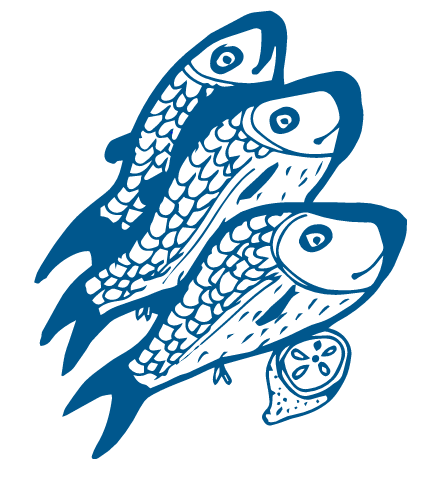 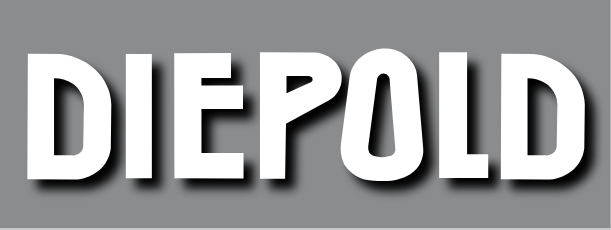 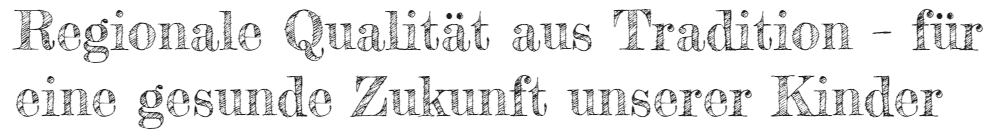 DE
BY-10174
EG
www.diepold-unterhaching.de
info@diepold-unterhaching.de
Wochenkarte 02.10. – 05.10.2023
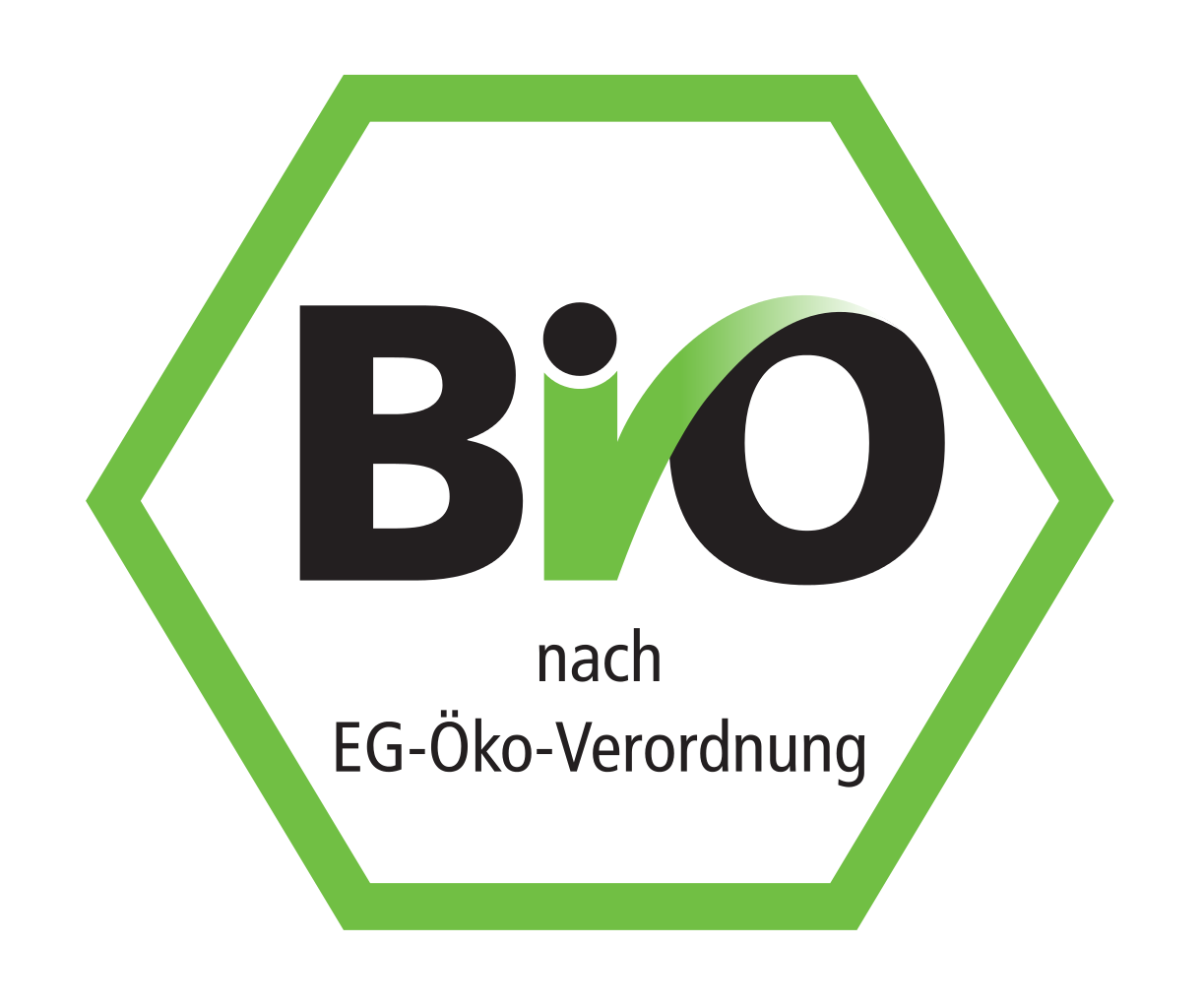 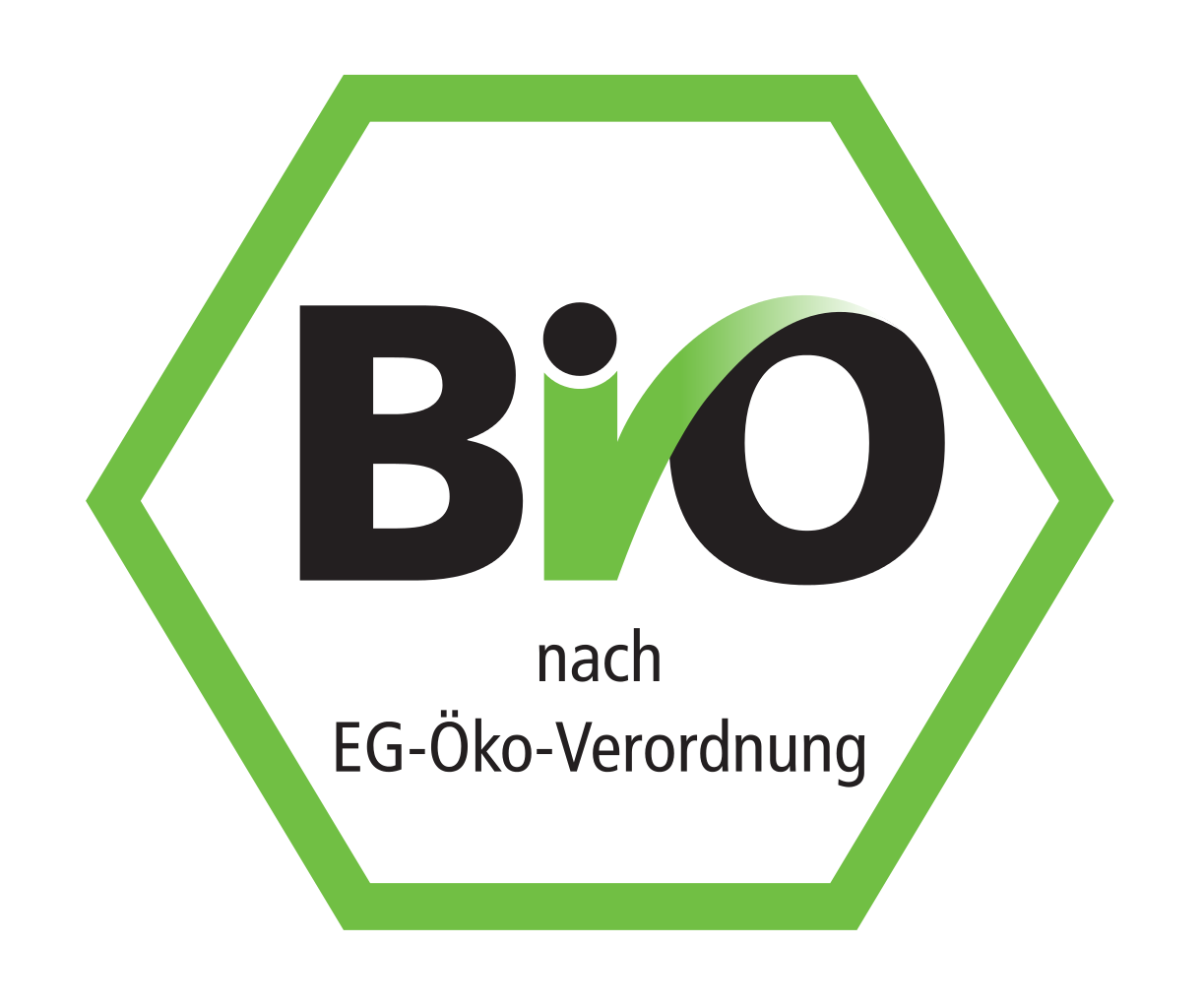 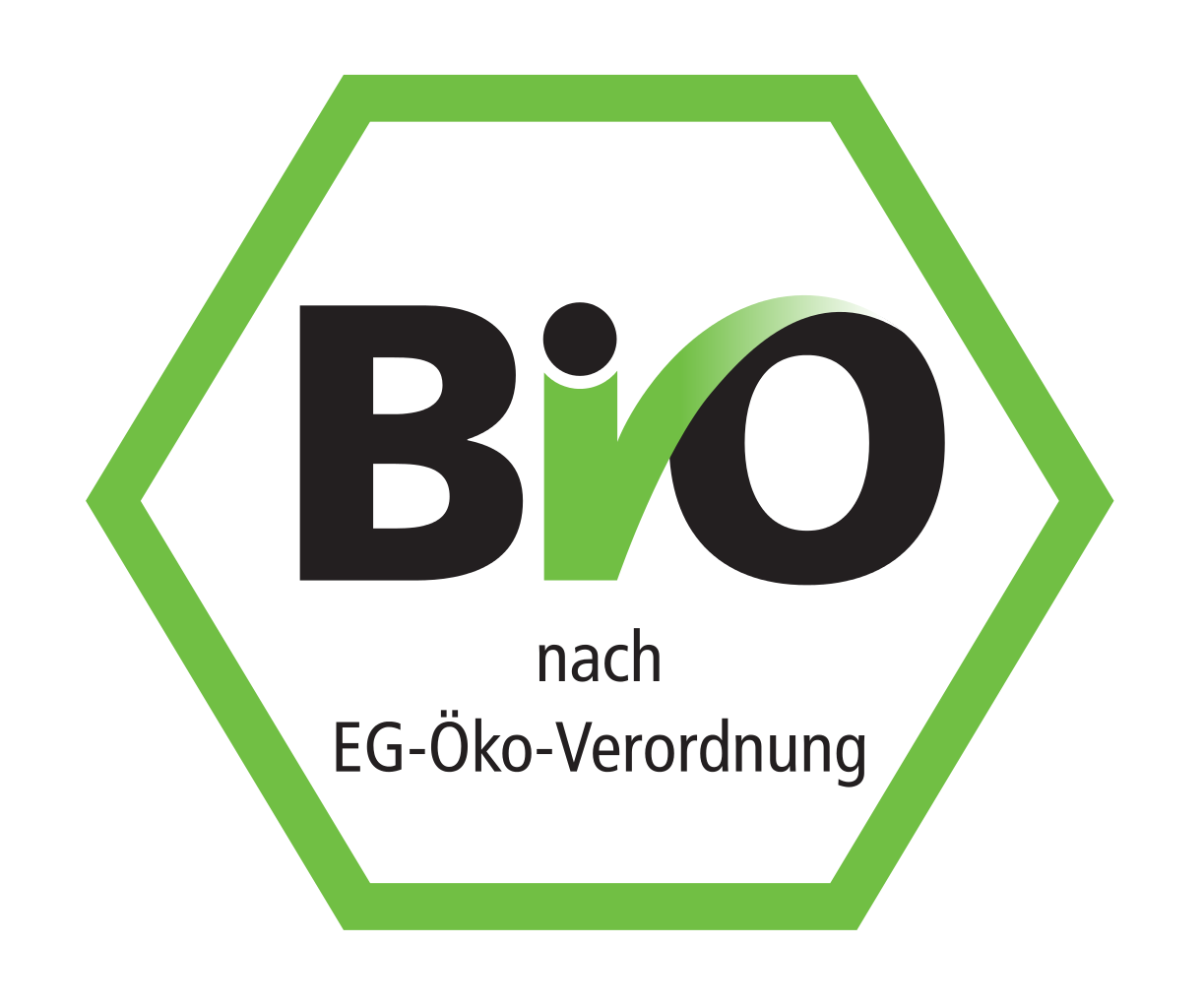 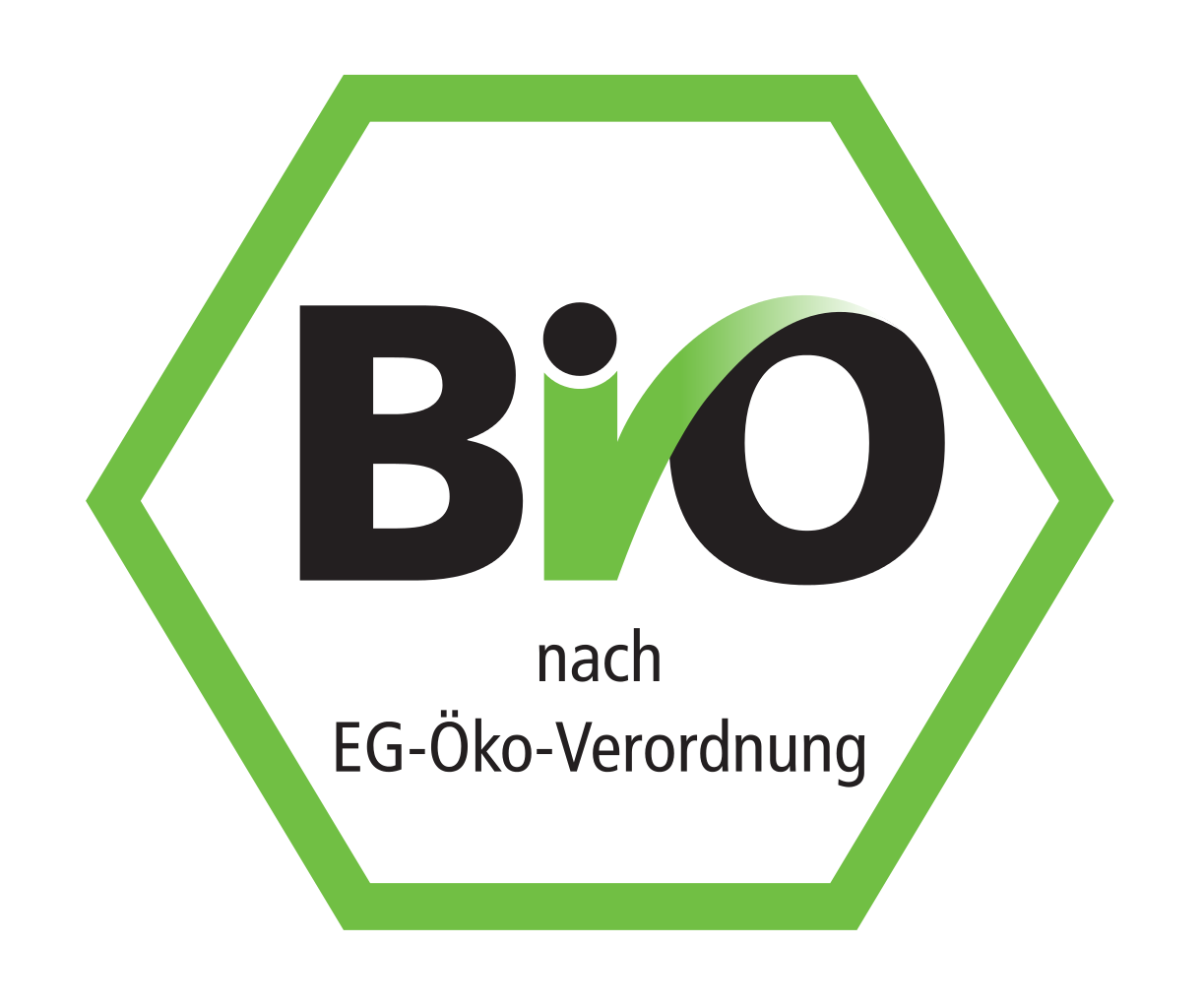 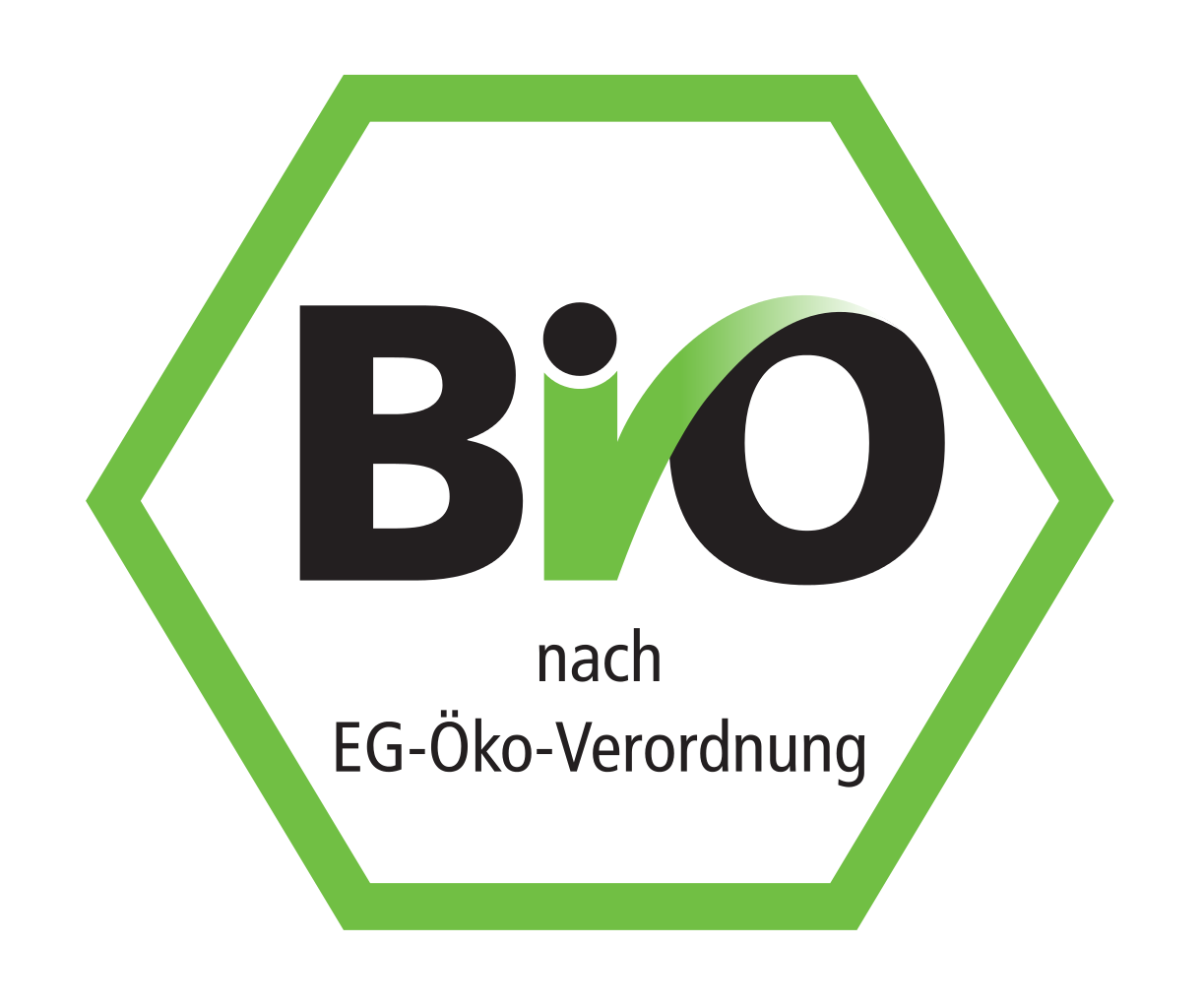 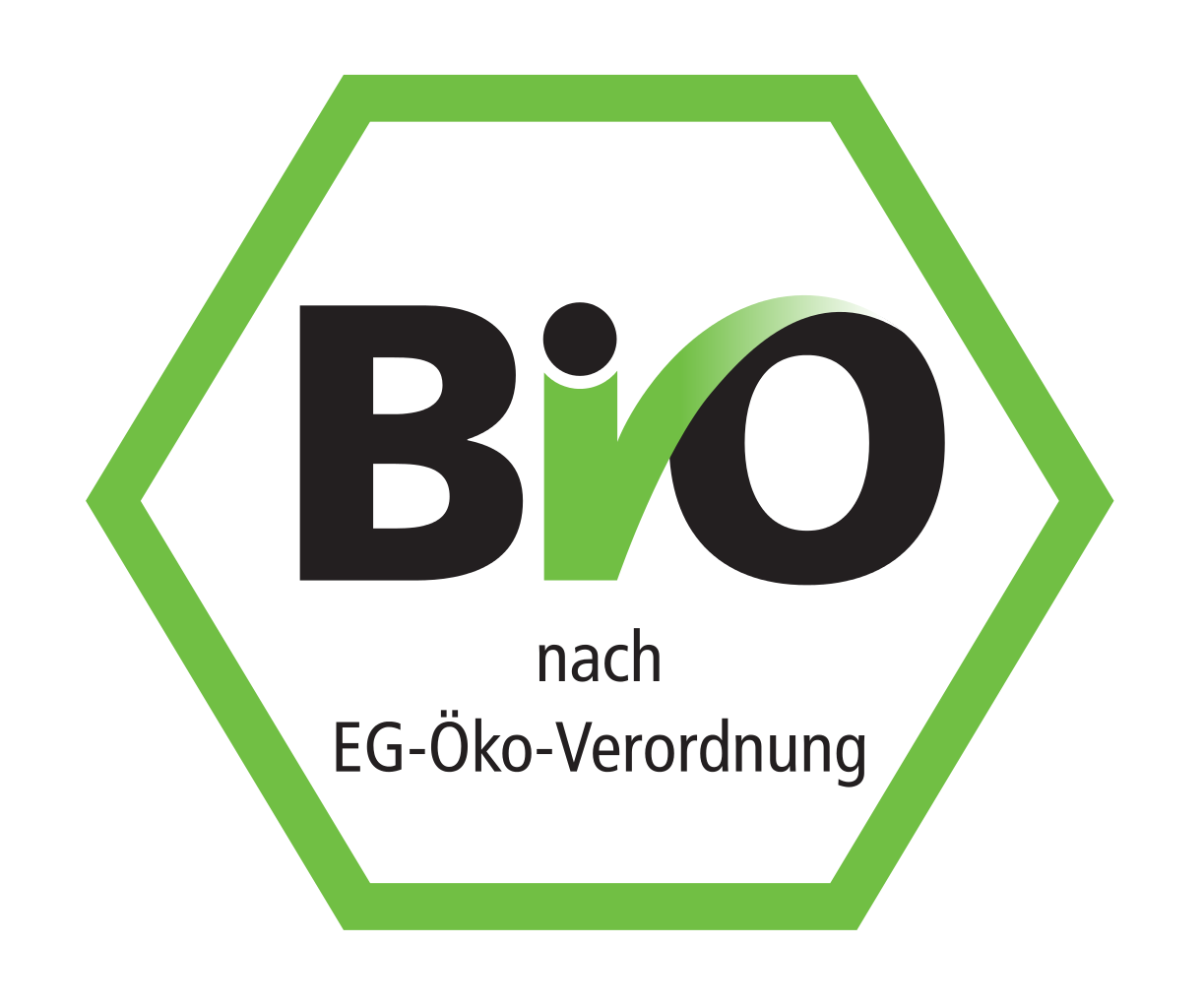 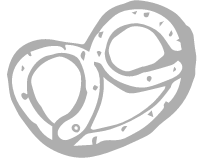 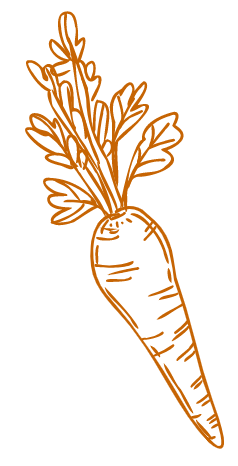 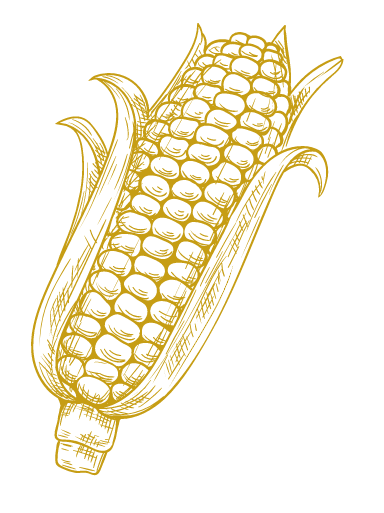 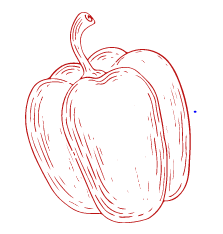 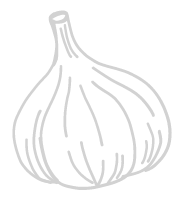 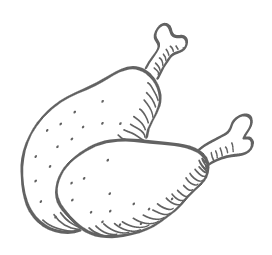